Robust robot navigation against imperfect sensor data
20203397 Hyeongyeol Ryu
20203408 Minsung Yoon
20203474 Sebin Lee
2020.11.12
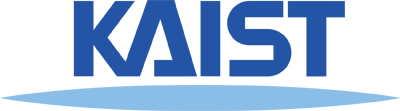 Table of contents
Introduction & Research goal
Related Work
Background
Our approach
Current progress & Future work
Schedule & Role
Table of contents
Introduction & Research goal
Related Work
Background
Our approach
Current progress & Future work
Schedule & Role
Introduction
These days, many mobile-robots are around humans
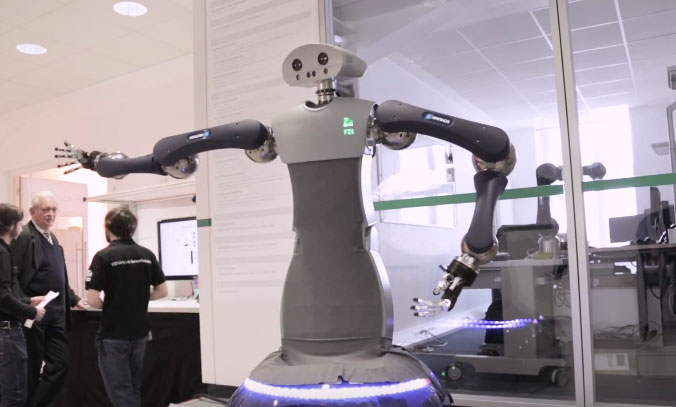 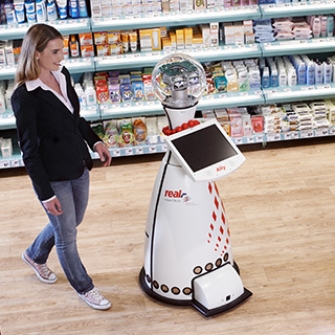 Mobile service robots
Introduction
These days, many mobile-robots are around humans
One of the most essential abilities of the robots is the autonomous navigation
Using its on-board sensors (e.g., LIDAR, RGB-D camera)
Reach the goal while avoiding collision
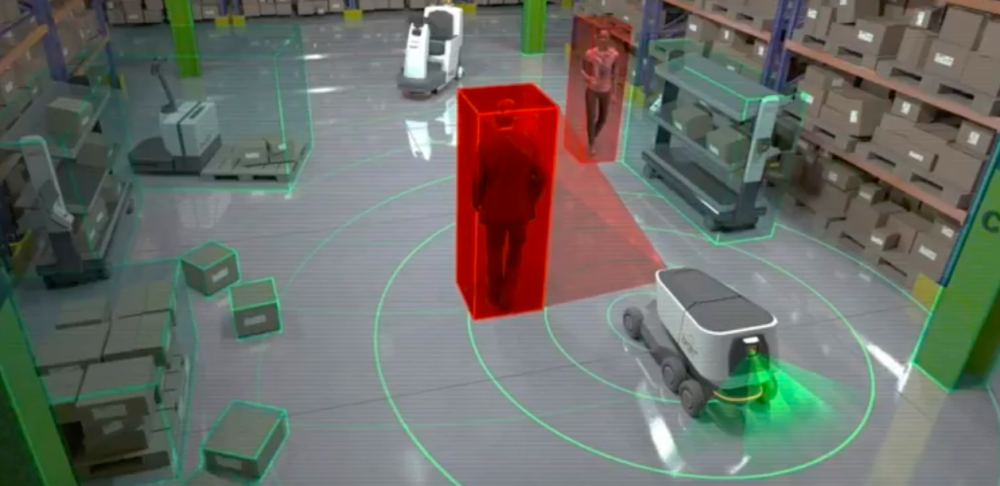 Autonomous navigation
Introduction
But the problem is …
What if the robot could not get perfect sensor data because of
Humans’ mistakes (e.g., ice-cream, gum, curiosity, prank)
Papers/Leaves blowing in the wind
Sudden malfunction
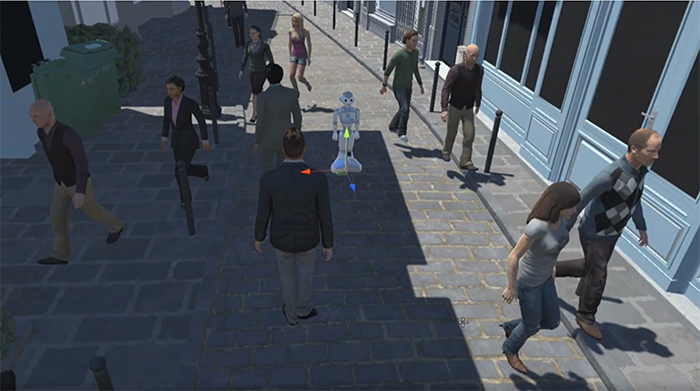 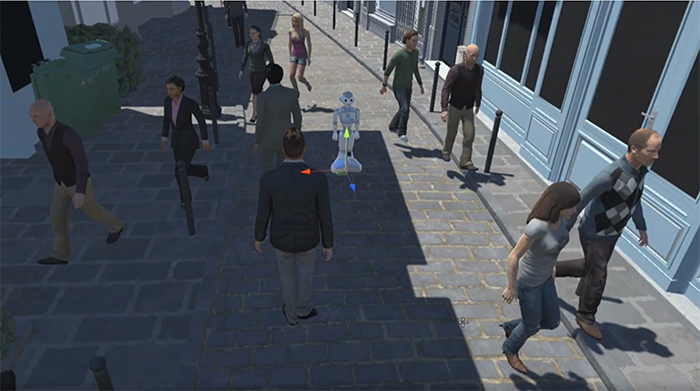 Collision!
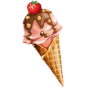 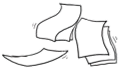 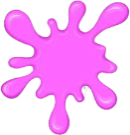 This may cause temporal occlusion, limited FOV problems
Research goal
Our goal is to propose robust navigation method dealing with unexpected accidents by occlusion/limited FOV
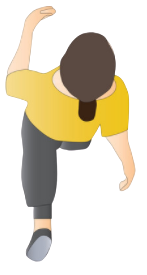 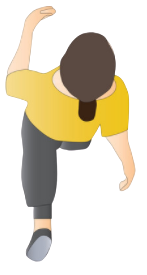 Goal
Goal
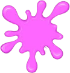 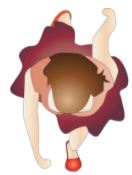 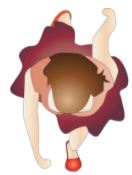 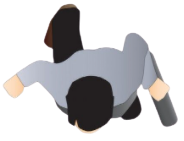 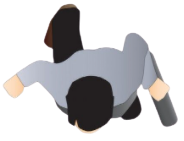 Q: How can we solve this?
Table of contents
Introduction & Research goal
Related Work
Background
Our approach
Current progress & Future work
Schedule & Role
Related Work
There have not been related works that target this problem
Instead, we introduce some papers trying to solve similar problems
Navigation with limited FOV [ICRA19]
Navigation under uncertainty [ICRA20]
Related Work
[1]Deep Reinforcement Learning of Navigation in a Complex and Crowded Environment with a Limited Field of View [ICRA19]
LSTM + Local Map [90⁰]
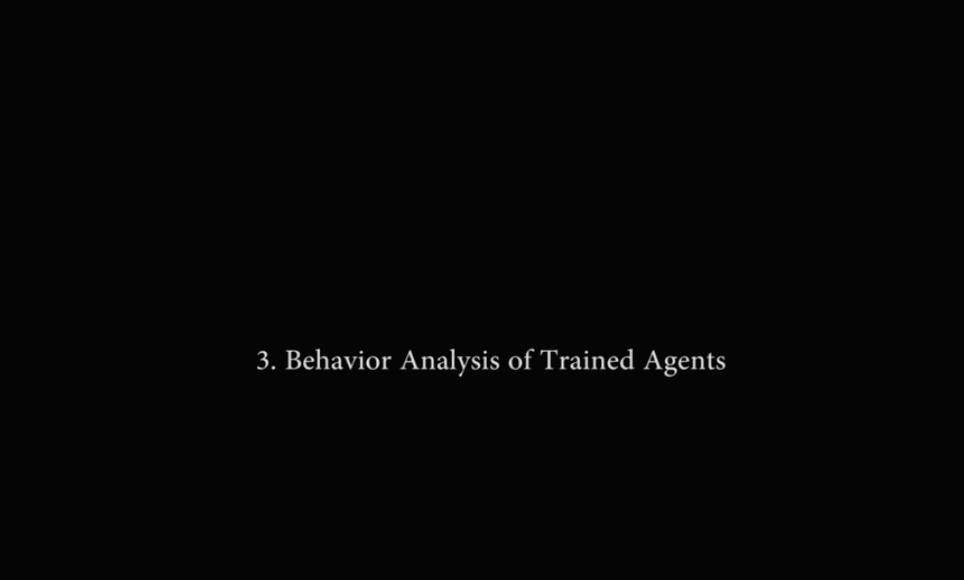 FOV: 270⁰
FOV: 90⁰
FOV: 120⁰
Only CNN [90, 120, 180⁰]
Related Work
[2]Learning Resilient Behaviors for Navigation Under Uncertainty [ICRA20]
Navigation under two uncertainty: 
Lidar sensor data uncertainty + Robot system uncertainty
High uncertainty
Low uncertainty
Table of contents
Introduction & Research goal
Related Work
Background
Our approach
Current progress & Future work
Schedule & Role
Background
Global Path Planning  Navigation (Local planning or control)
For robustness of navigation
Consider :
1. Temporal occlusion 2. Partially damaged FOV
Black Line: Global pathRed Line: Navigation (Local planning or control)
Table of contents
Introduction & Research goal
Related Work
Background
Our approach
Current progress & Future work
Schedule & Role
Our approach
Problems
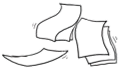 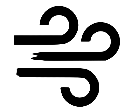 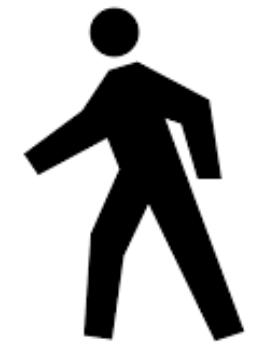 Problem1: Temporal occlusion
Problem Modeling and RL
& 
Novel Architecture
Normal
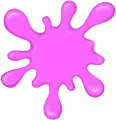 Problem2: Partially damaged FOV
Our approach: Problem Modeling and RL
Problem Modeling
2D Lidar observation
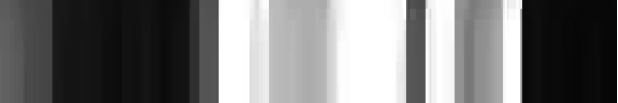 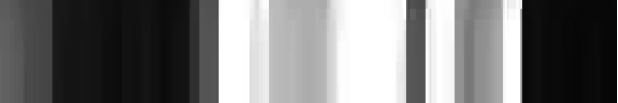 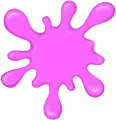 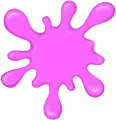 Usual case
Problem case
Our approach: Problem Modeling and RL
Problem Modeling
2D Lidar observation
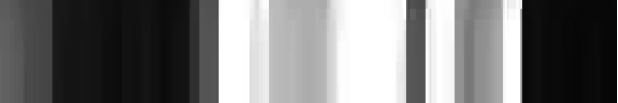 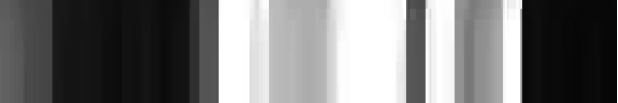 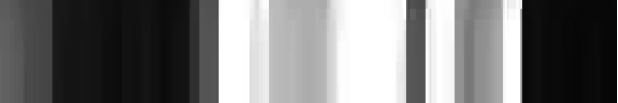 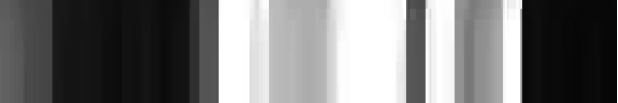 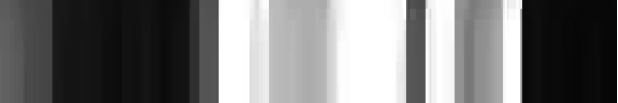 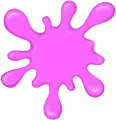 Modeling
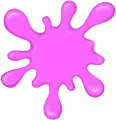 Our approach: Problem Modeling and RL
Our approach: Novel Architecture
Observation embeddings
Partition
Attention
Module
Conv1
Conv1
Conv2
FC
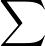 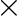 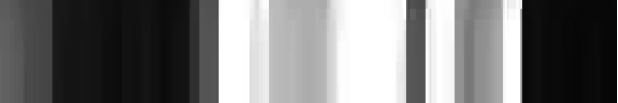 Conv2
Stacked 
LIDAR observation
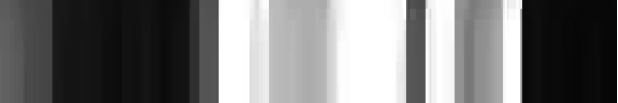 Conv3
LSTM
FC
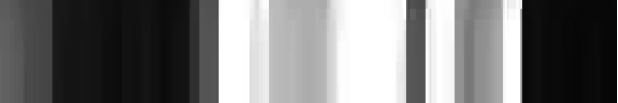 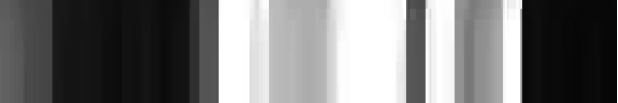 FC
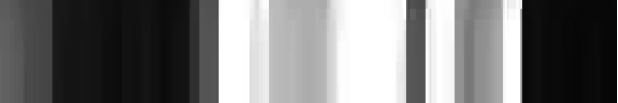 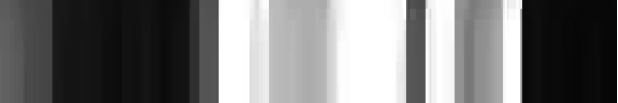 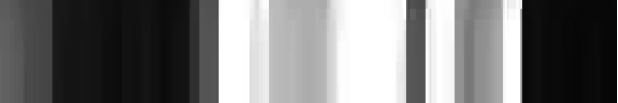 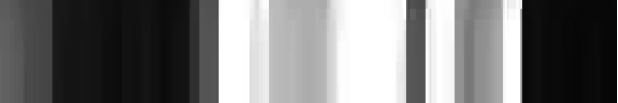 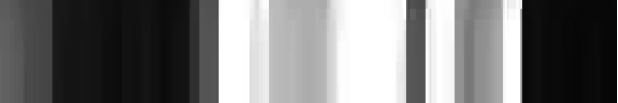 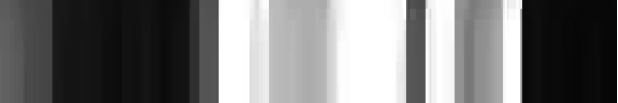 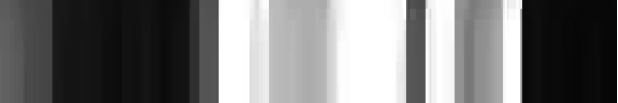 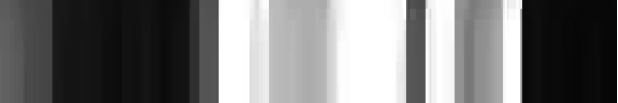 Output
…
…
ConvK
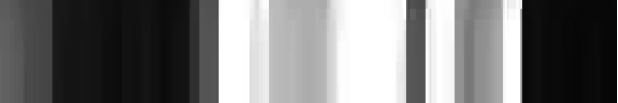 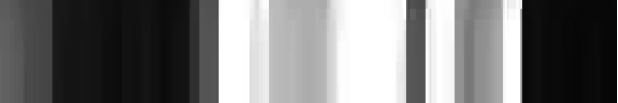 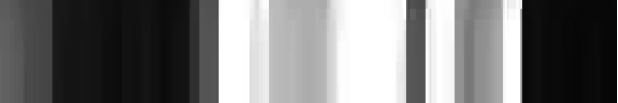 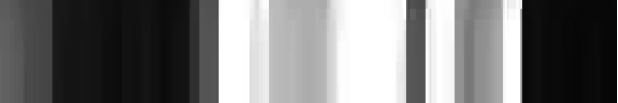 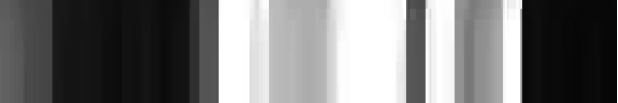 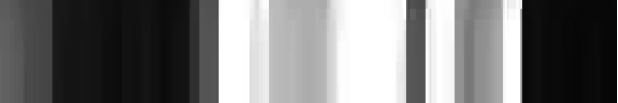 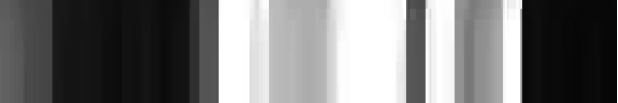 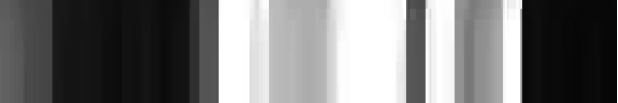 Linear           &
Angular velocity
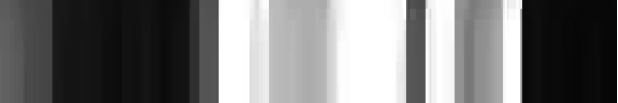 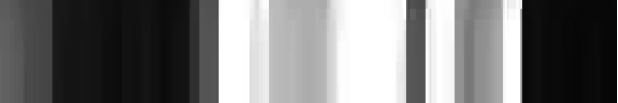 Robot’s state
FC
Goal location 
from current state
Our approach: Novel Architecture
Stacking N frames of sequential sensor input
Partitioning stacked sensor data into K splits
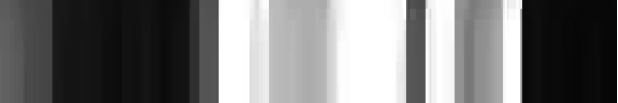 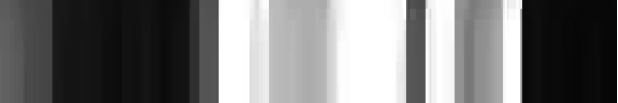 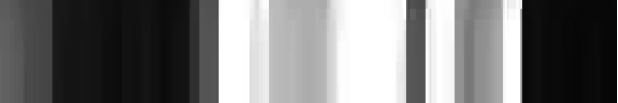 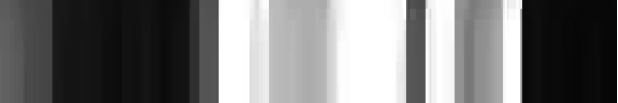 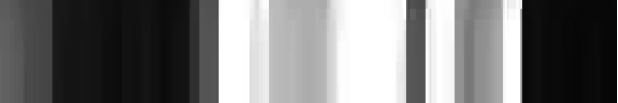 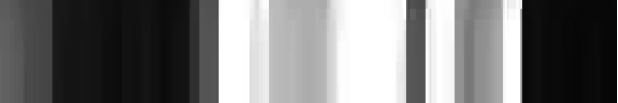 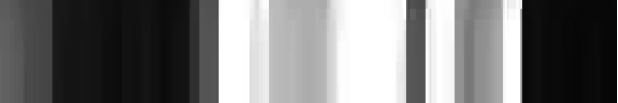 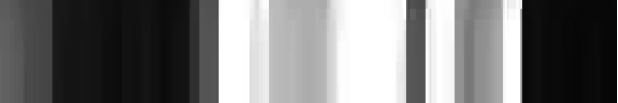 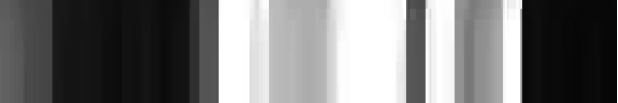 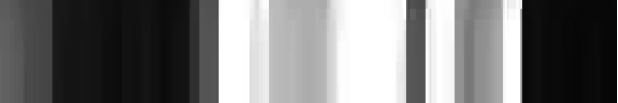 N
Stacked N frames of sensor data
(Robust to temporal occlusion)
Our approach: Novel Architecture
Stacking N frames of sequential sensor input
Partitioning stacked sensor data into K splits
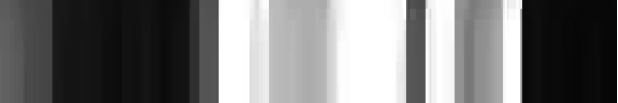 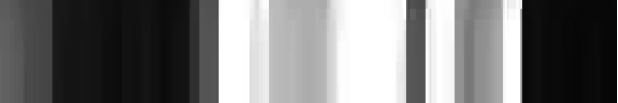 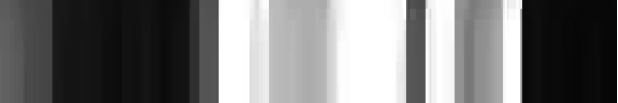 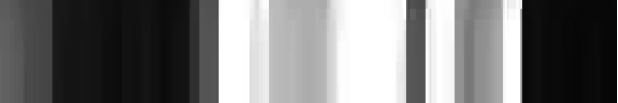 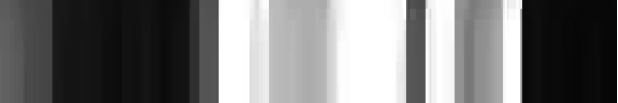 …
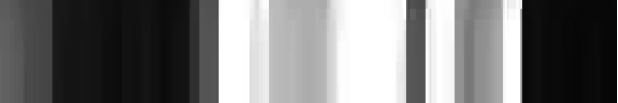 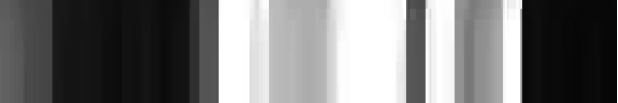 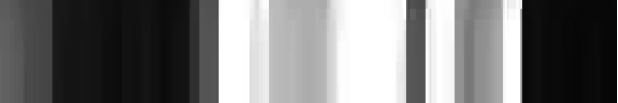 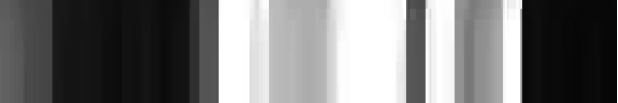 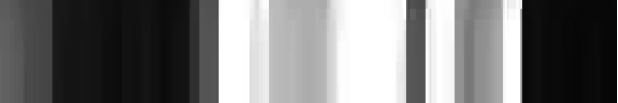 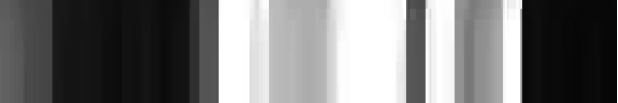 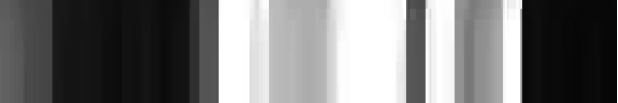 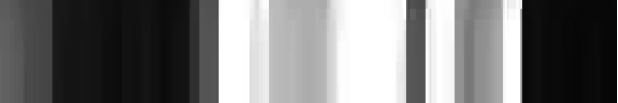 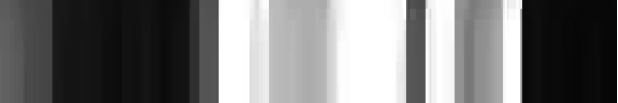 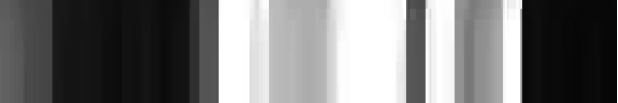 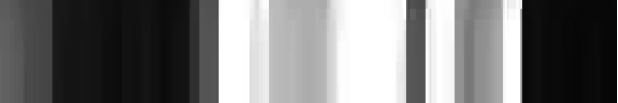 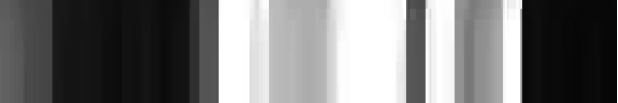 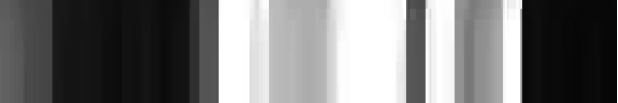 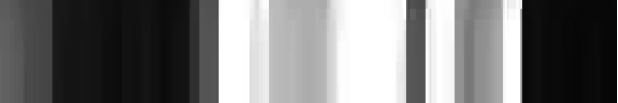 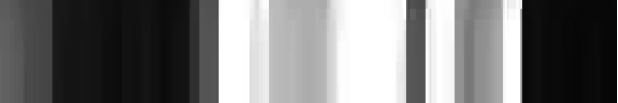 N
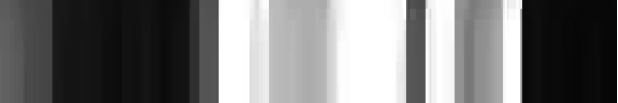 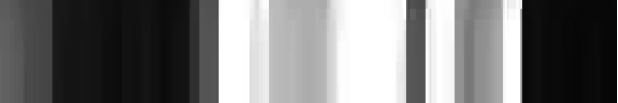 Stacked N frames of sensor data
(Robust to temporal occlusion)
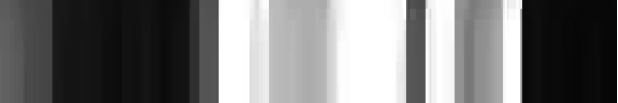 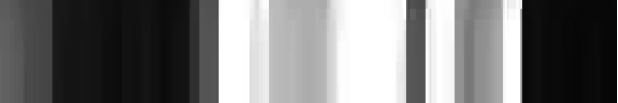 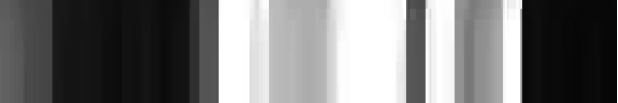 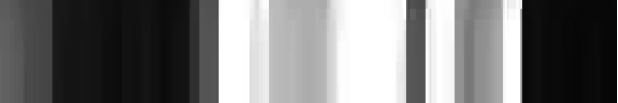 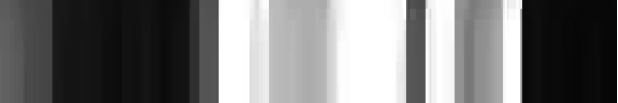 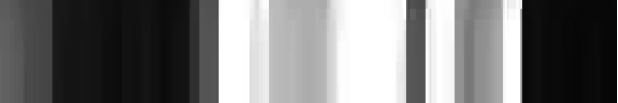 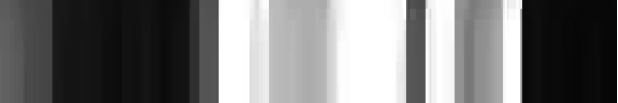 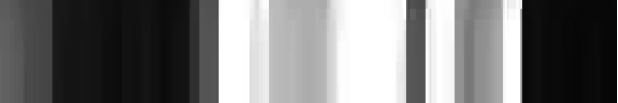 …
K
Our approach: Novel Architecture
Apply the individual CNNs into the K splits of partitioned sensor data.
Conv1
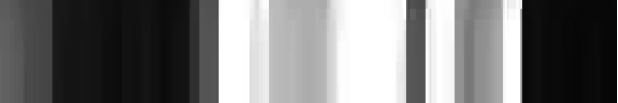 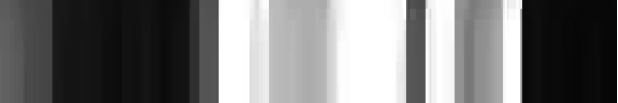 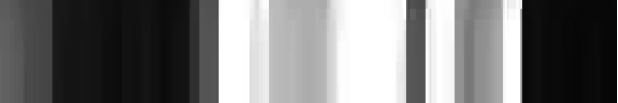 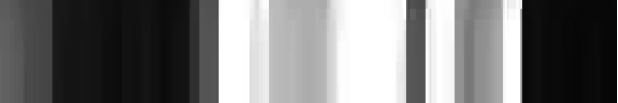 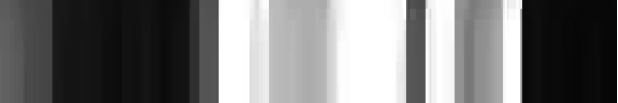 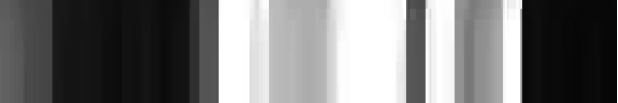 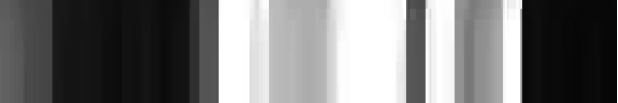 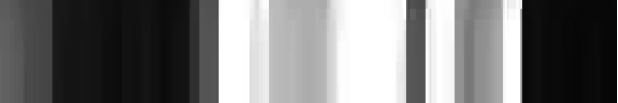 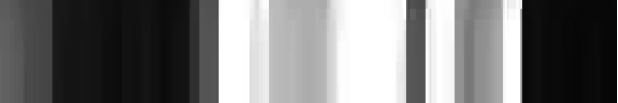 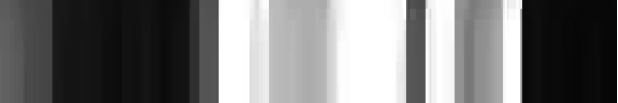 Conv2
K
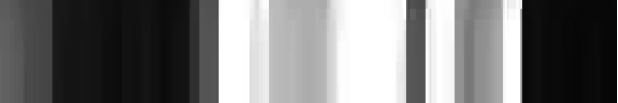 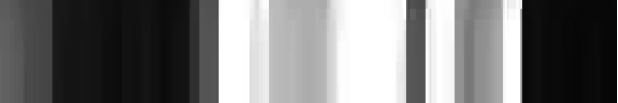 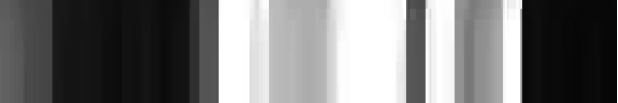 Conv3
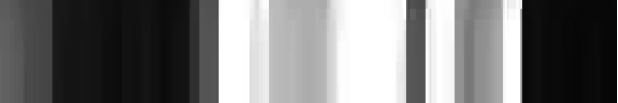 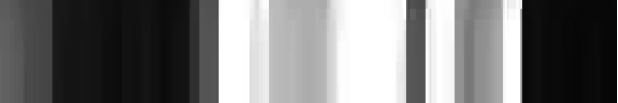 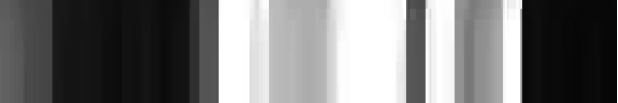 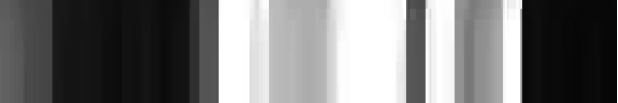 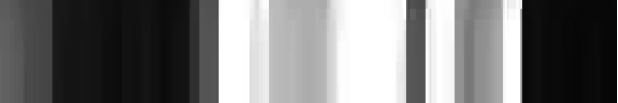 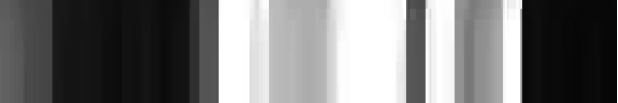 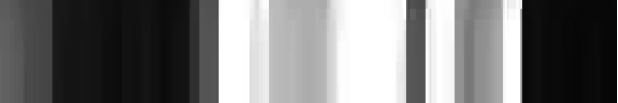 …
ConvK
Partitioned sensor data
Feature maps
Our approach: Novel Architecture
Extract attention weight at each partition
…
Feature Attention
Attention
Module
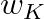 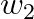 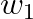 Conv1
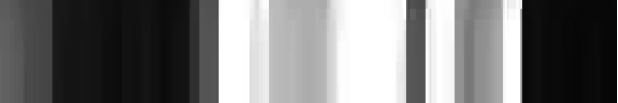 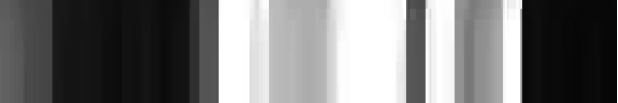 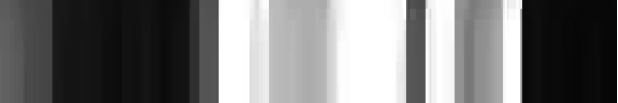 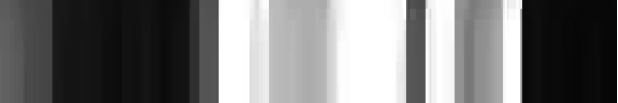 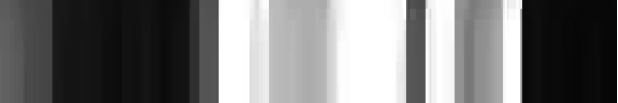 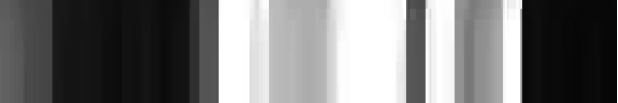 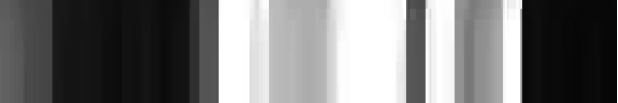 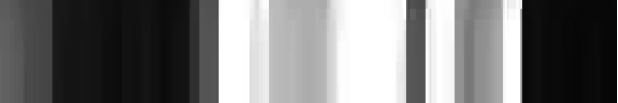 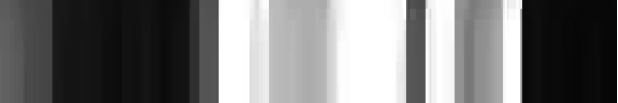 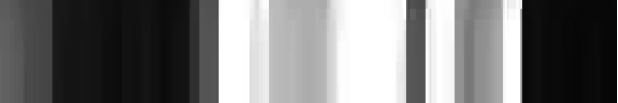 Conv2
K
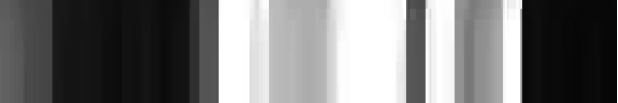 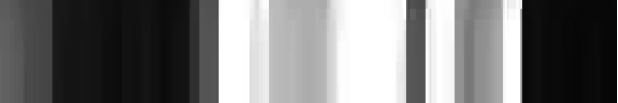 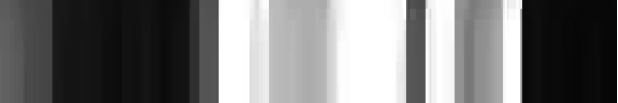 Conv3
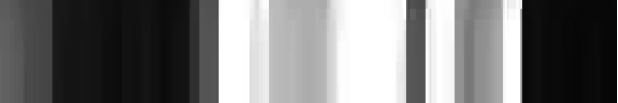 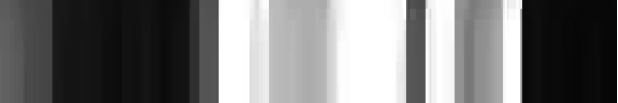 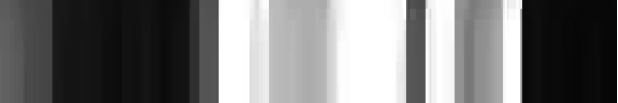 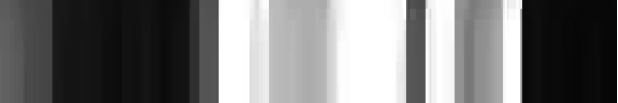 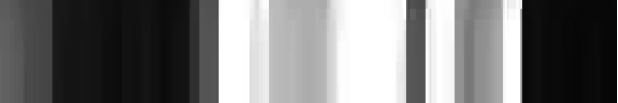 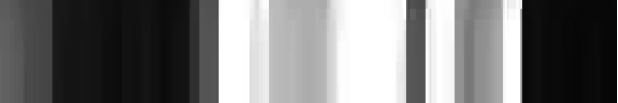 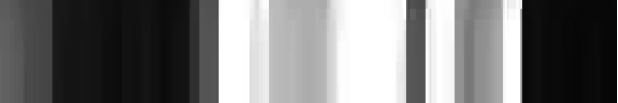 …
ConvK
Partitioned sensor data
Feature maps
Our approach: Novel Architecture
Weighted sum of feature maps
…
Feature Attention
Attention
Module
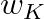 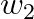 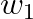 Conv1
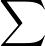 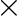 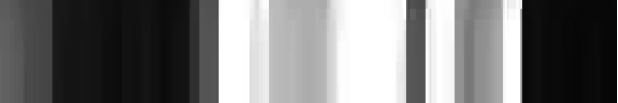 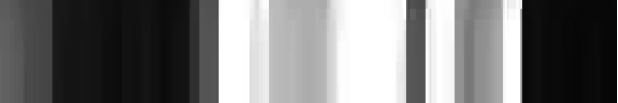 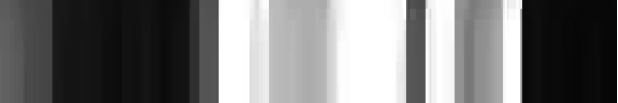 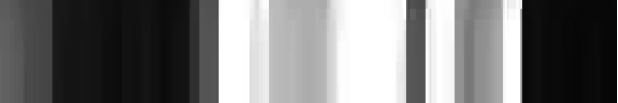 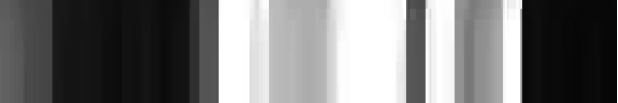 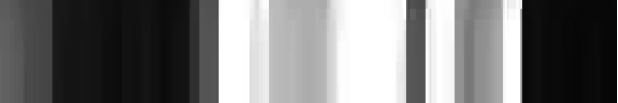 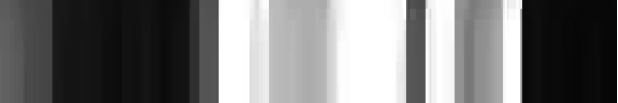 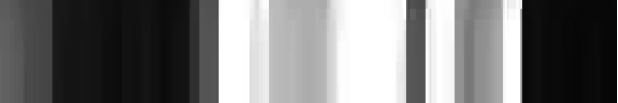 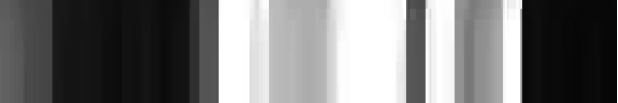 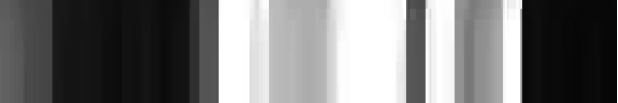 Conv2
K
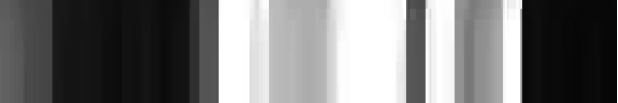 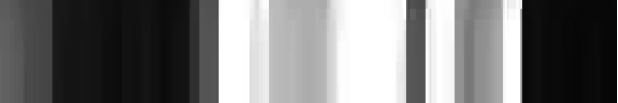 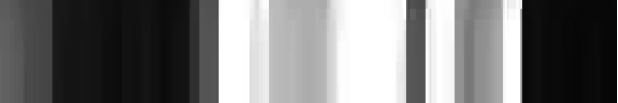 Conv3
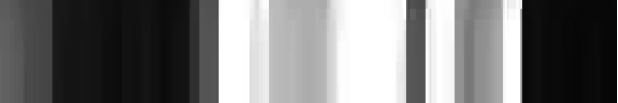 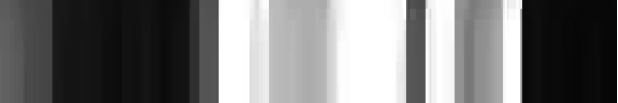 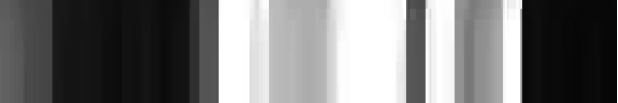 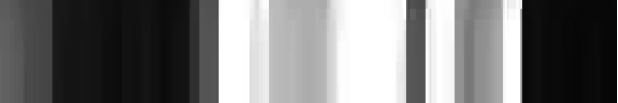 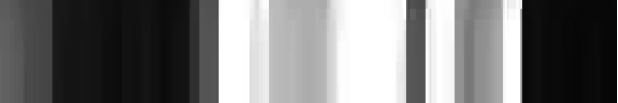 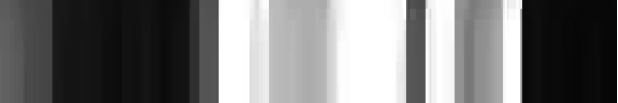 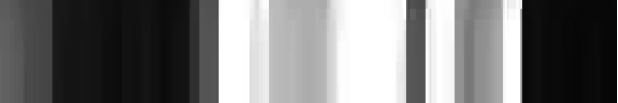 …
ConvK
Partitioned sensor data
Feature maps
Our approach: Novel Architecture
Observation embeddings
Partition
Attention
Module
Conv1
Conv1
Conv2
FC
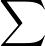 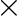 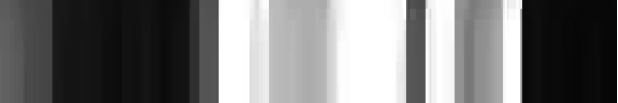 Conv2
Stacked 
LIDAR observation
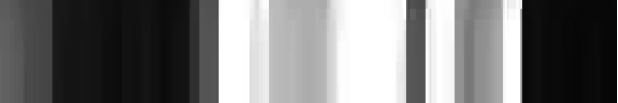 Conv3
LSTM
FC
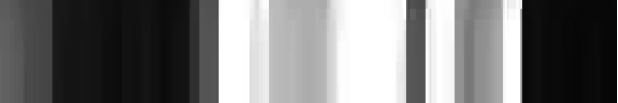 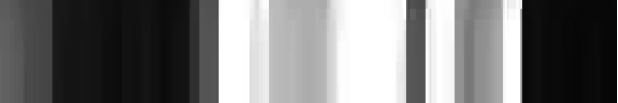 FC
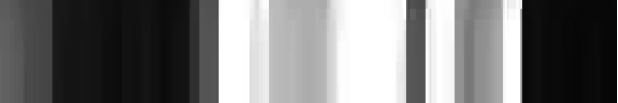 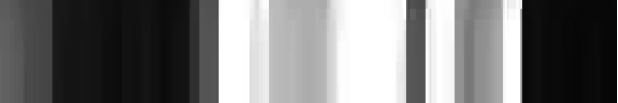 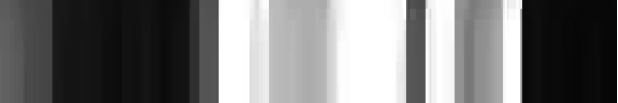 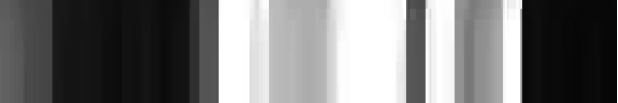 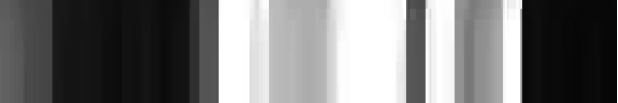 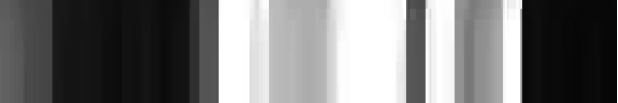 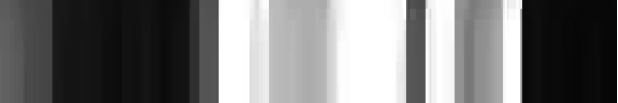 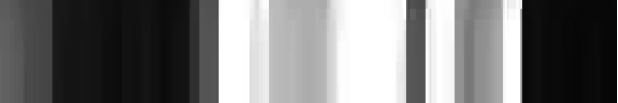 Output
…
…
ConvK
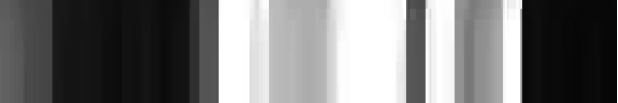 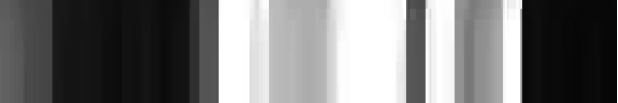 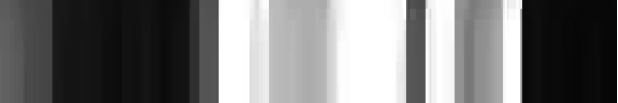 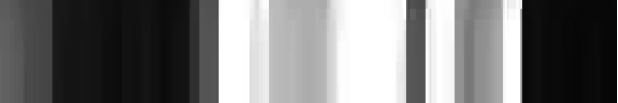 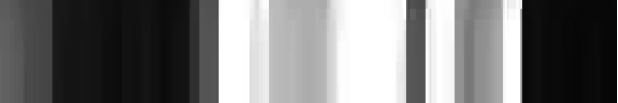 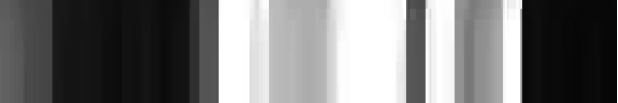 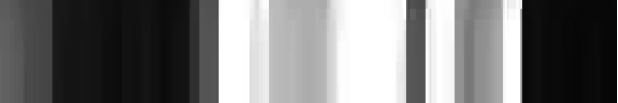 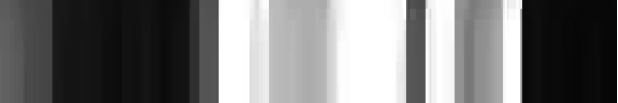 Linear           &
Angular velocity
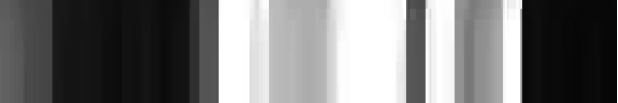 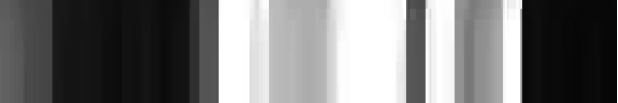 Robot’s state
FC
Goal location 
from current state
Our approach
Expected results
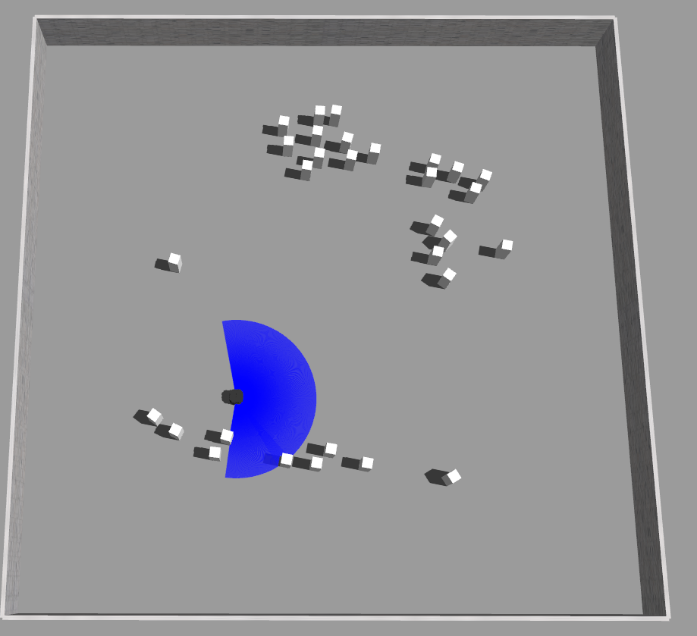 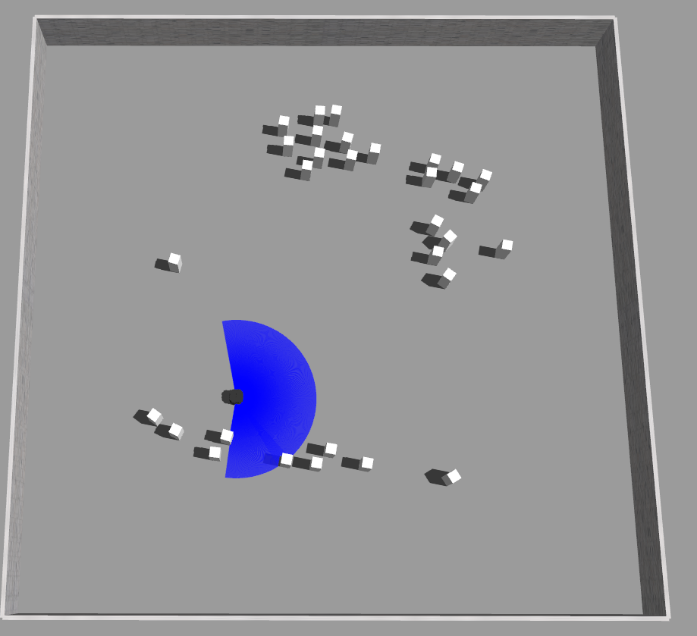 Without Ours
With Ours
Table of contents
Introduction & Research goal
Related Work
Background
Our approach
Current progress & Future work
Schedule & Role
Current progress
Modeling robot with sensor
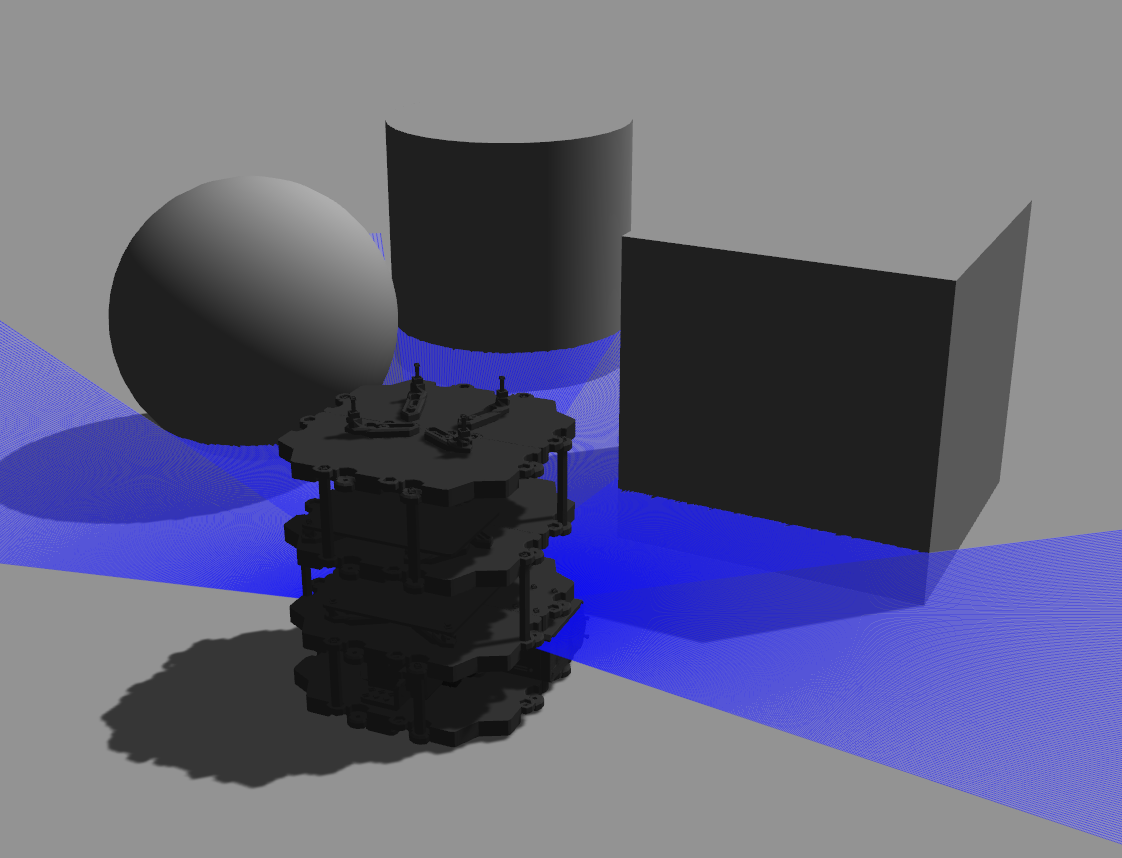 Current progress
Test RL agent in simple environment
Current progress
Training RL agent in dynamic environment
Future work
Problem modeling 



Build novel architecture
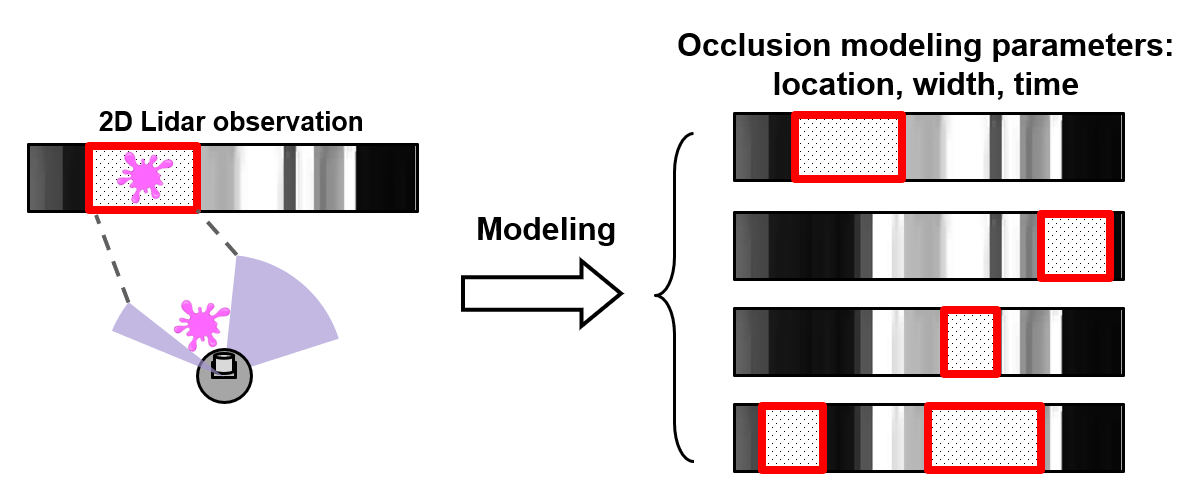 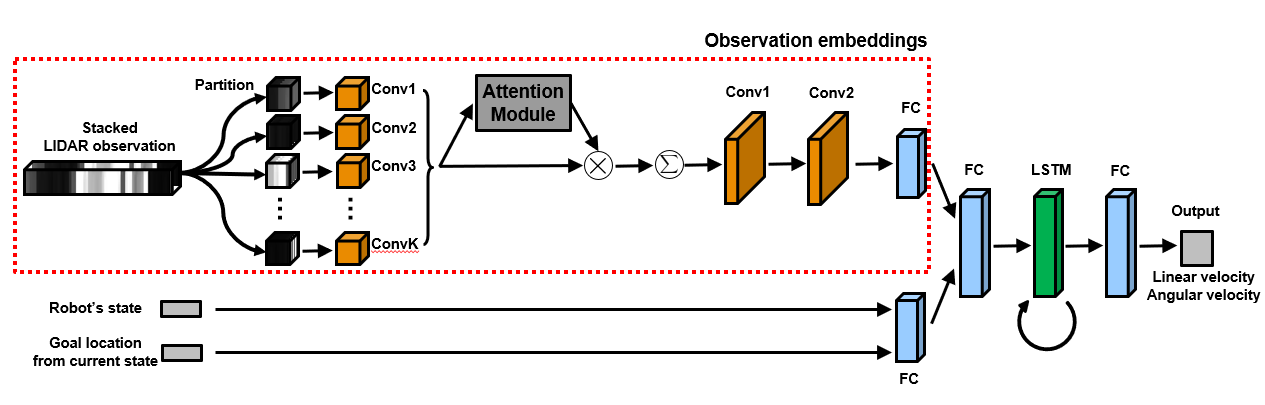 Table of contents
Introduction & Research goal
Related Work
Background
Our approach
Current progress & Future work
Schedule & Role
Schedule & Role
today
Schedule & Role
Reference
Papers
[1] J. Choi, K. Park, M. Kim and S. Seok, "Deep Reinforcement Learning of Navigation in a Complex and Crowded Environment with a Limited Field of View," 2019 International Conference on Robotics and Automation (ICRA), Montreal, QC, Canada, 2019, pp. 5993-6000, doi: 10.1109/ICRA.2019.8793979. 
[2] T. Fan, P. Long, W. Liu, J. Pan, R. Yang and D. Manocha, "Learning Resilient Behaviors for Navigation Under Uncertainty," 2020 IEEE International Conference on Robotics and Automation (ICRA), Paris, France, 2020, pp. 5299-5305, doi: 10.1109/ICRA40945.2020.9196785.
[3] A. Faust et al., "PRM-RL: Long-range Robotic Navigation Tasks by Combining Reinforcement Learning and Sampling-Based Planning," 2018 IEEE International Conference on Robotics and Automation (ICRA), Brisbane, QLD, 2018, pp. 5113-5120, doi: 10.1109/ICRA.2018.8461096.
[4] J. Jin, N. M. Nguyen, N. Sakib, D. Graves, H. Yao and M. Jagersand, "Mapless Navigation among Dynamics with Social-safety-awareness: a reinforcement learning approach from 2D laser scans," 2020 IEEE International Conference on Robotics and Automation (ICRA), Paris, France, 2020, pp. 6979-6985, doi: 10.1109/ICRA40945.2020.9197148.
[5] F. Leiva and J. Ruiz-del-Solar, "Robust RL-Based Map-Less Local Planning: Using 2D Point Clouds as Observations," in IEEE Robotics and Automation Letters, vol. 5, no. 4, pp. 5787-5794, Oct. 2020, doi: 10.1109/LRA.2020.3010732.
[6] C. Chen, Y. Liu, S. Kreiss and A. Alahi, "Crowd-Robot Interaction: Crowd-Aware Robot Navigation With Attention-Based Deep Reinforcement Learning," 2019 International Conference on Robotics and Automation (ICRA), Montreal, QC, Canada, 2019, pp. 6015-6022, doi: 10.1109/ICRA.2019.8794134.
[7] Jin, Jun, et al. "Mapless Navigation among Dynamics with Social-safety-awareness: a reinforcement learning approach from 2D laser scans." 2020 IEEE International Conference on Robotics and Automation (ICRA). IEEE, 2020.
[8] Gao, Wei, et al. "Intention-net: Integrating planning and deep learning for goal-directed autonomous navigation." arXiv preprint arXiv:1710.05627 (2017).
[9] Everett, Michael, Yu Fan Chen, and Jonathan P. How. "Motion planning among dynamic, decision-making agents with deep reinforcement learning." 2018 IEEE/RSJ International Conference on Intelligent Robots and Systems (IROS). IEEE, 2018.
Media Contents
[1] Professionelle mobile Service-Roboter - MetraLabs
[2] HoLLiE Mobile Service Robot Can Bend to Reach the Floor – roboticgizmos
[3] https://www.artificialinventive.com/blog/
[4] https://developer.softbankrobotics.com/blog/crowdbot-safe-navigation-robots-dense-crowds
Thank you for watching
Hope you enjoyed! 🤣

Q & A